Gov Docs for Genealogy!
An Overview of Free Instructional and Informational Government WebSites for Genealogists
Do many Government agencies have genealogical information?
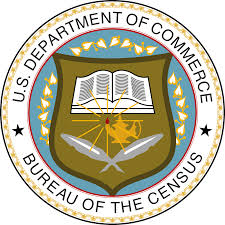 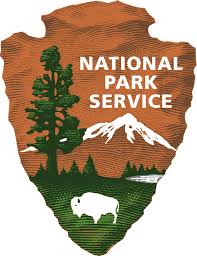 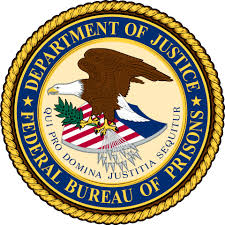 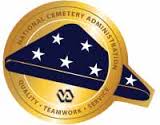 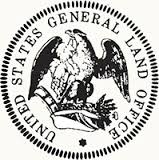 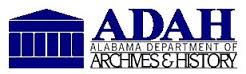 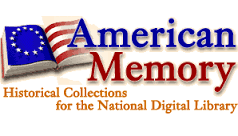 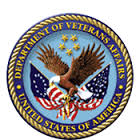 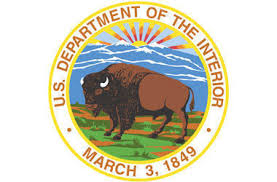 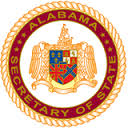 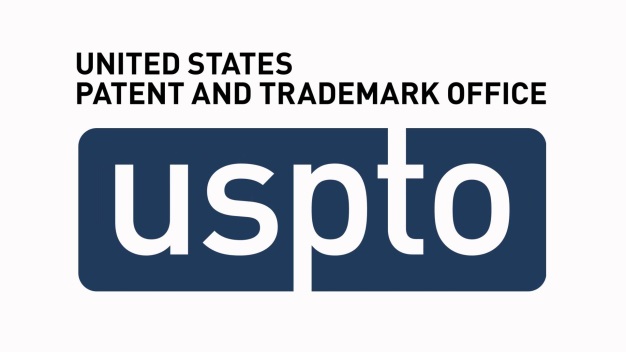 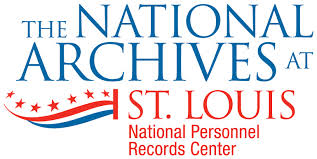 Navigating NARA (National Archives and Records Administration
Few actual records
Records digitized by NARA partners may later be discoverable in the NARA catalog
Strong on instructional information
Great online classes
Records digitized by digitization partners
NARA cannot digitize all their records
They partner with sites like Ancestry, Fold3, and FamilySearch to make digitization happen
Each partner signs a digitization agreement 
The agreement outlines the length of the embargo period during which only the partner can make the digital images available
After an embargo period has expired, the images can be searched and viewed in NARA’s catalog
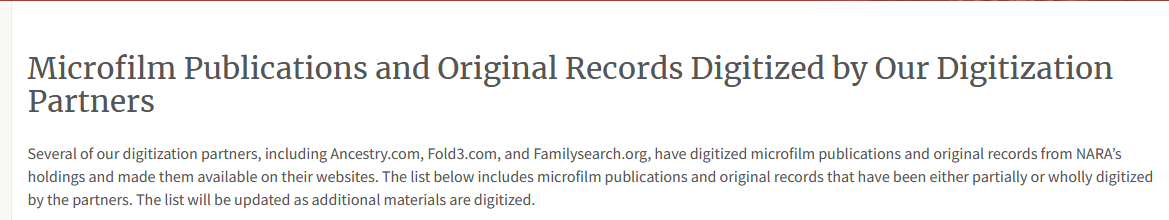 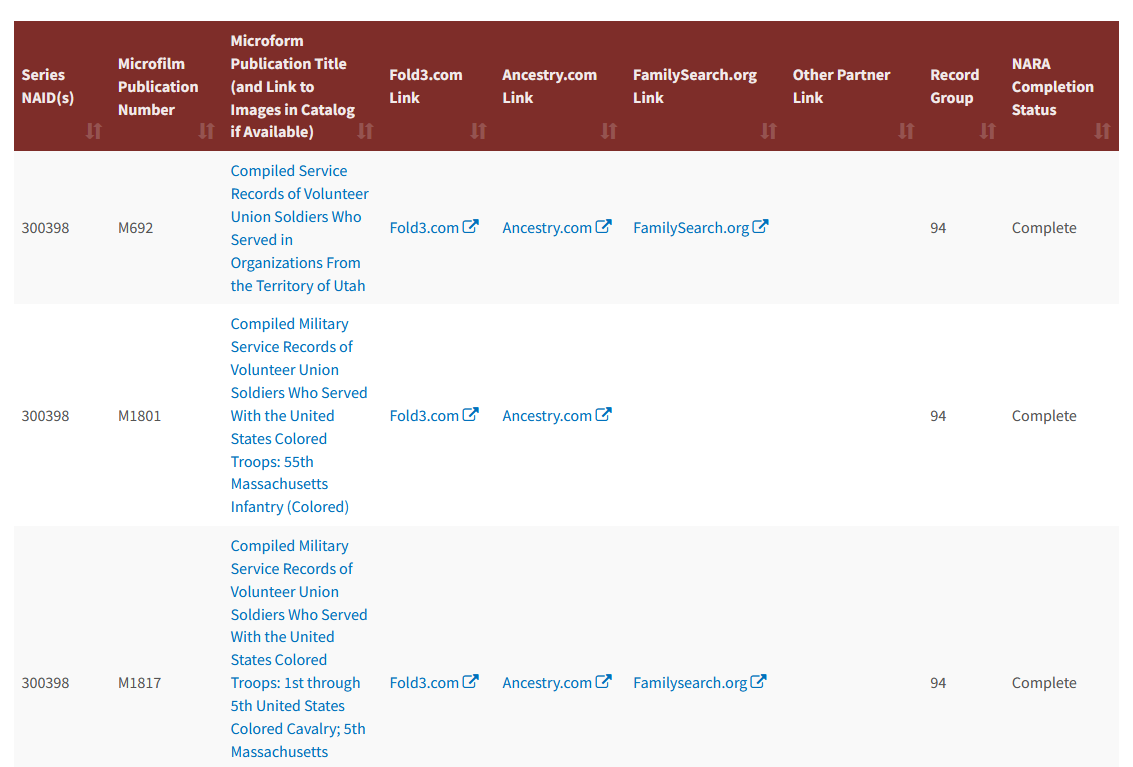 Locating Records in the Nara Catalog
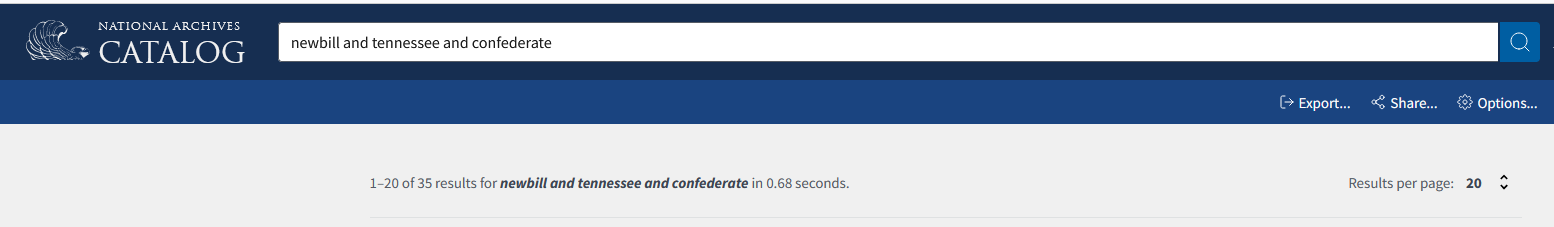 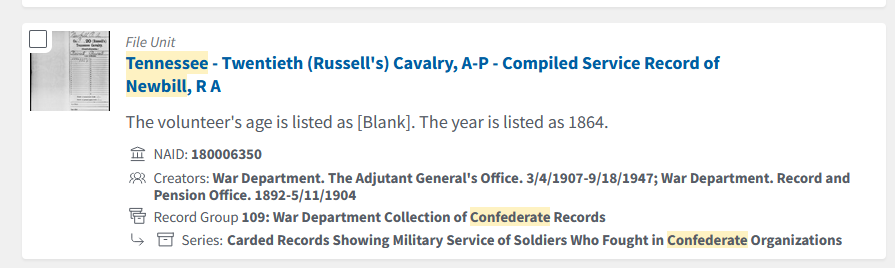 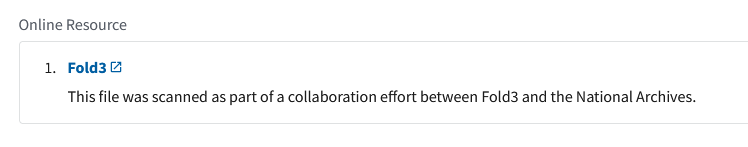 Fold3 vs. NARA
Instructional Info at NARA
Virtual Genealogy Fair
Free online classes that you can stream live or watch later.  Hasn’t been held in recent years but they continue to offer online classes.
Know Your Records Program
Online classes taught by NARA staff.  Available on YouTube.
Prologue
Official publication of the National Archives
Virtual Genealogy Fair
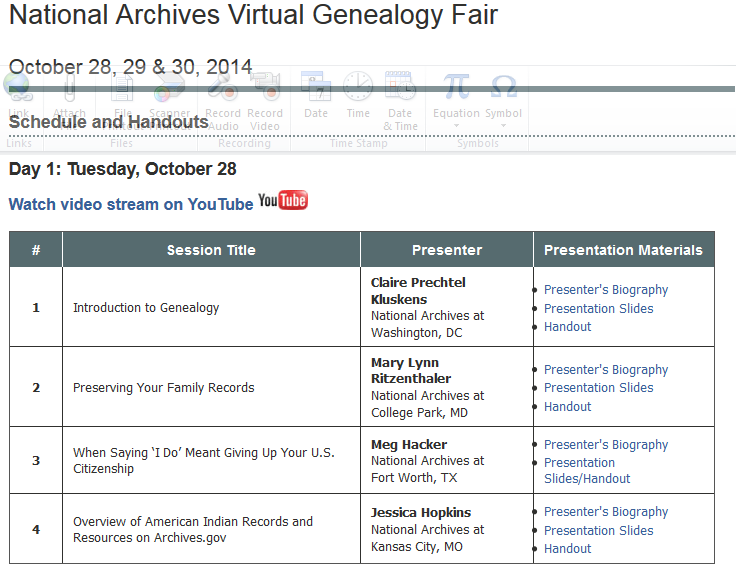 Know Your Records Program
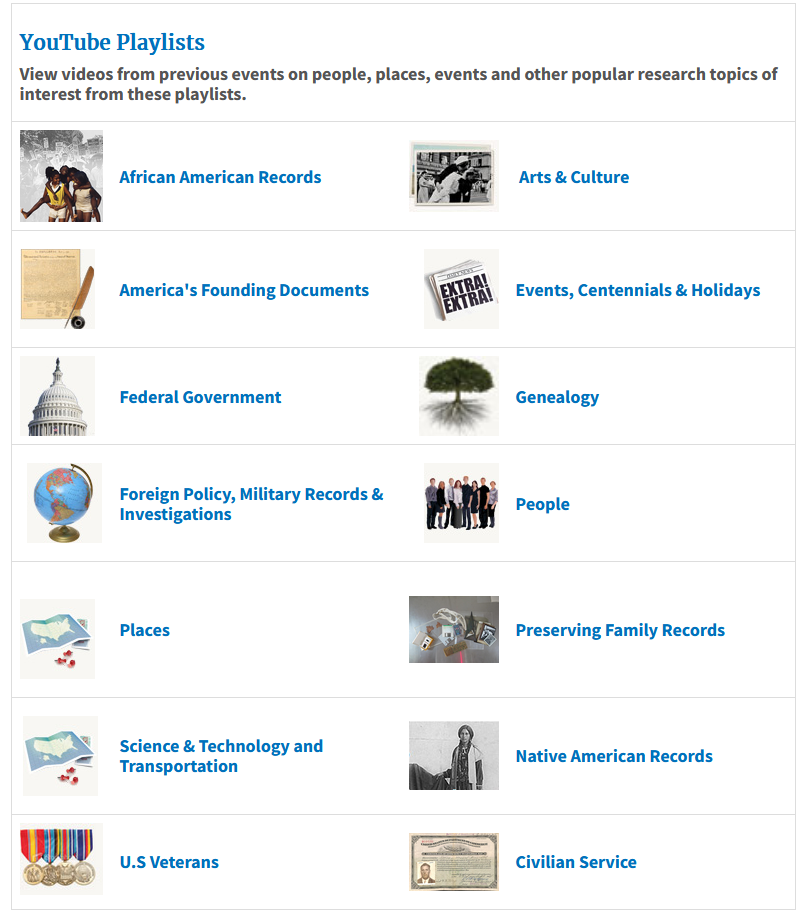 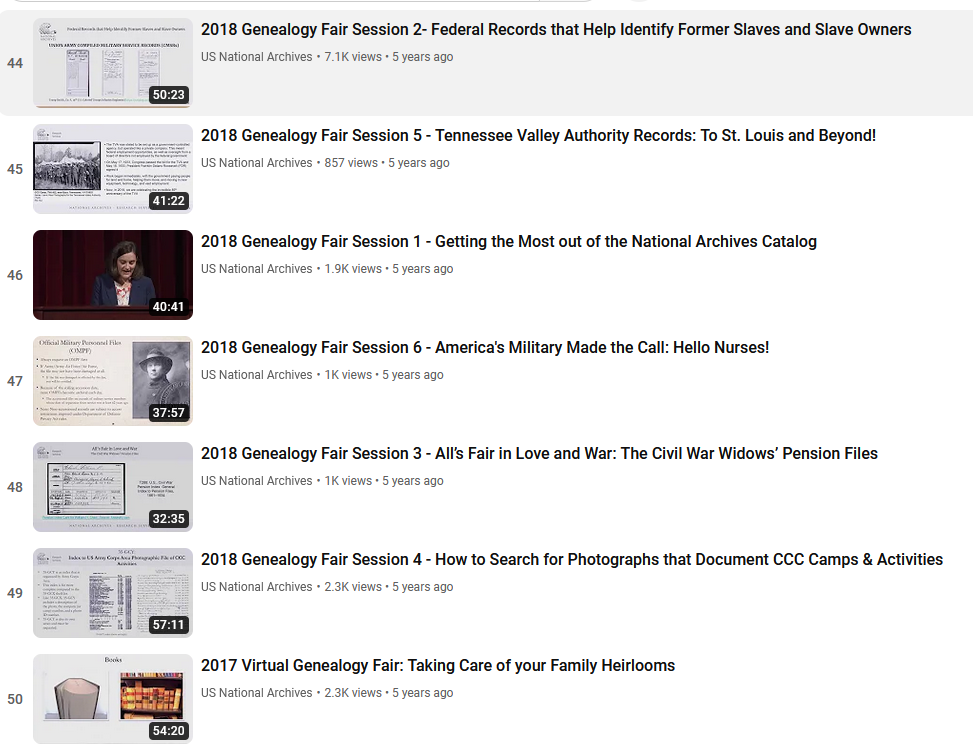 Prologue Magazine
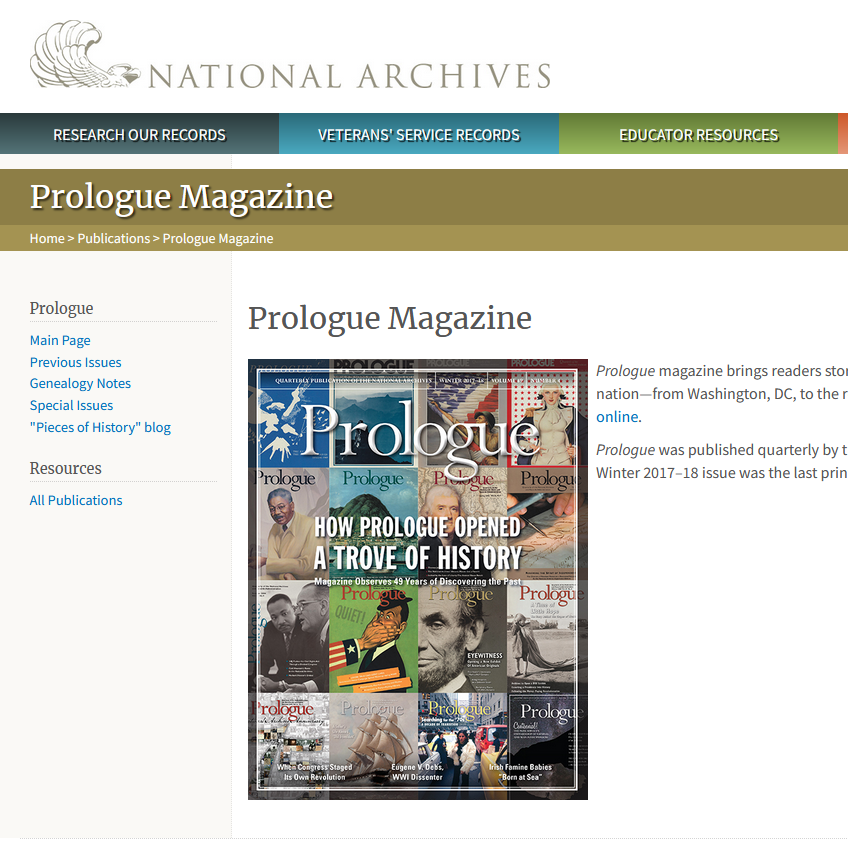 Select articles online as far back as 1973
Published quarterly
Ceased publication with the Fall/Winter 2017-2018 issue
Genealogy Notes
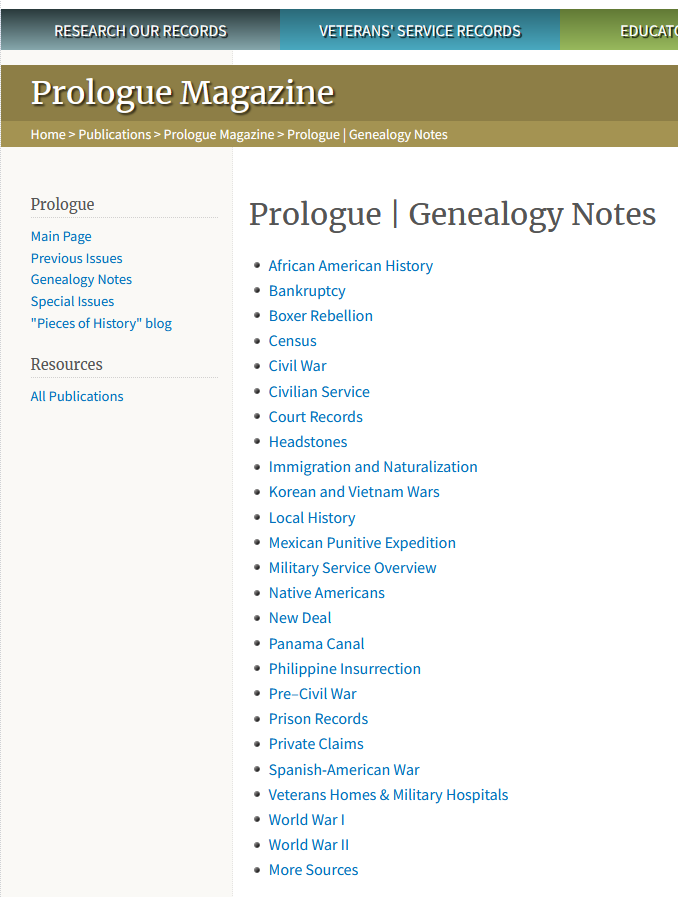 Arranged alphabetically by subject
Links to articles that appeared in previous issues.
NPS Civil War Soldiers and Sailors Database
Created by the National Park Service with help from the Genealogical Society of Utah and the Federation of Genealogical Societies
Indexes over 6.3 million soldier records from 44 states and territories
Does not include copies of service records
Includes names and burial information for soldiers buried in a National Cemetery (still being updated)
Search for Medal of Honor recipients and prisoners of war
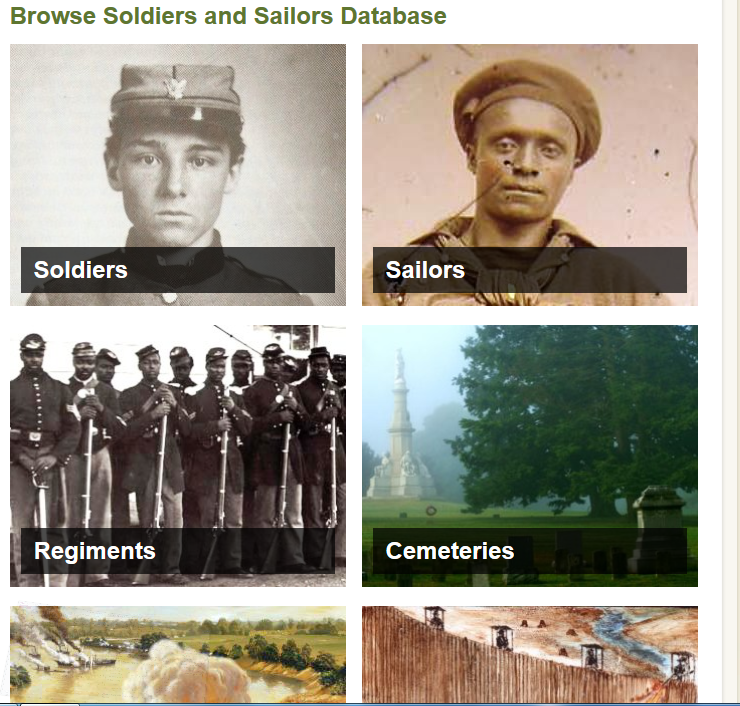 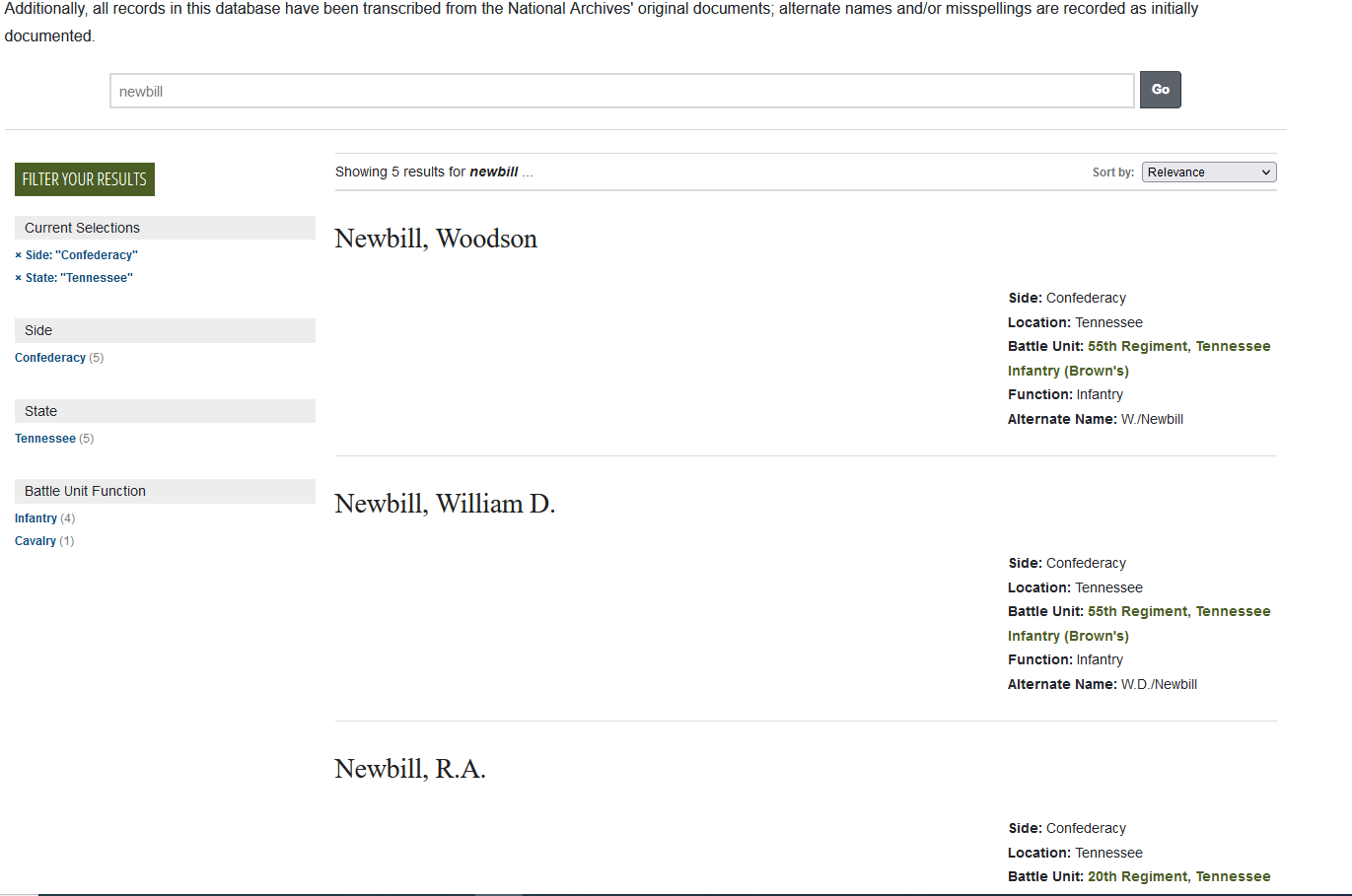 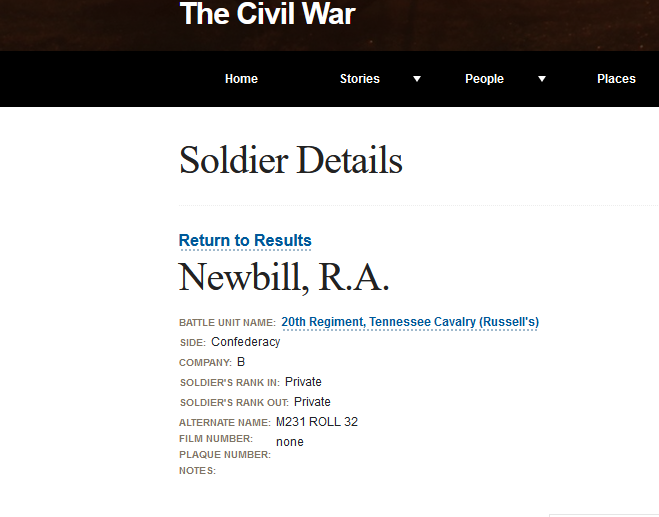 Bureau of Land Management, General Land Office
Search over 5 million Federal land titles issued between 1820 and the present.
Only includes the public land states (states created out of the public domain after the Revolutionary War)
Includes military warrant patents
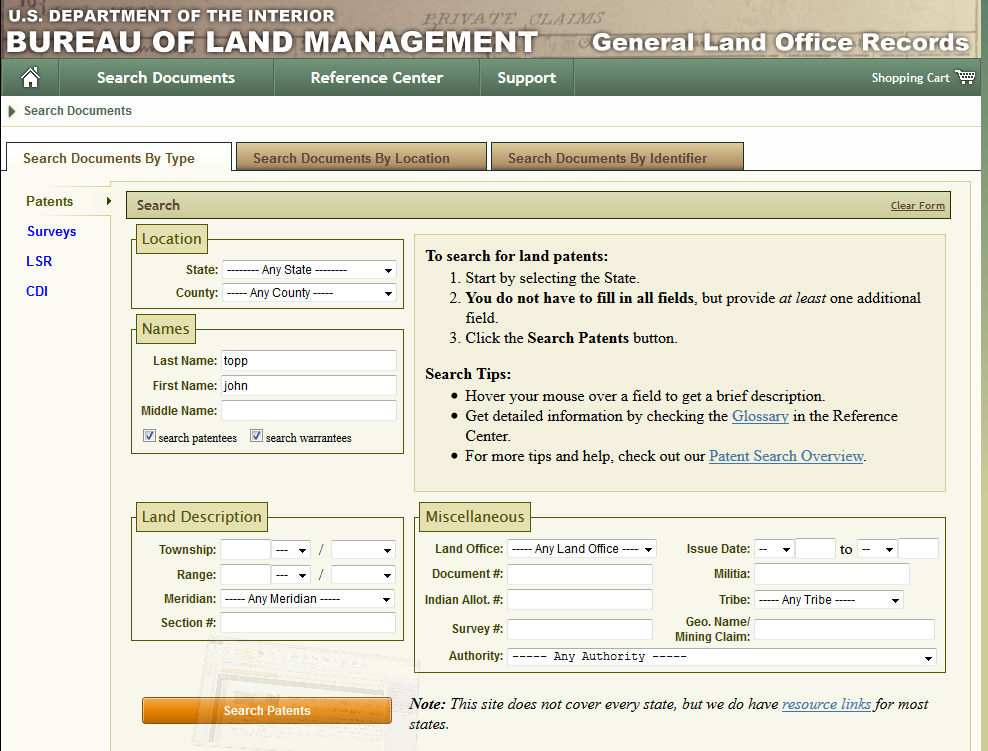 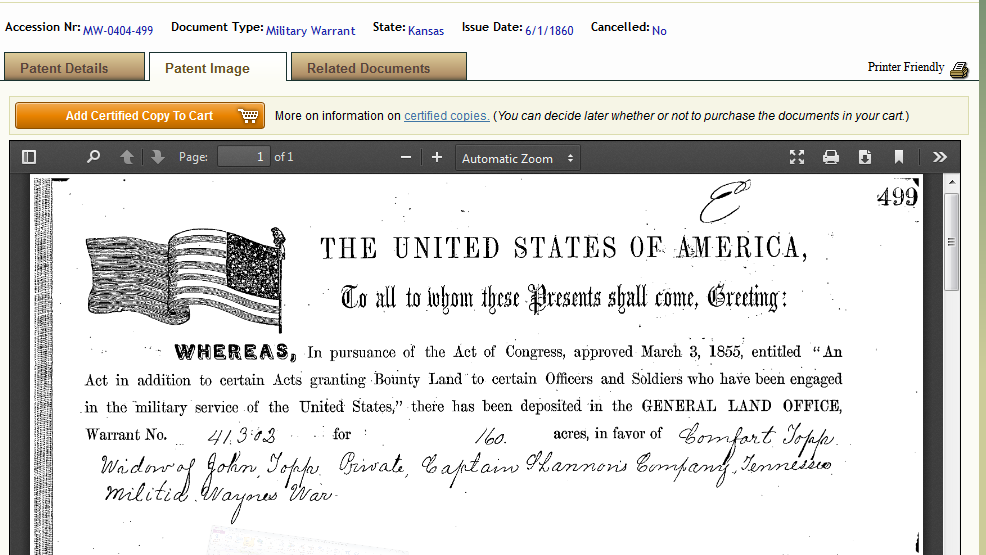 Chronicling America: historic American Newspapers
A database of historic newspapers from the Library of Congress
Provides key word searching of hundreds of newspapers from all over the country
Full text is available
Also provides a comprehensive directory of newspapers published in the U.S. from 1690-present and information about their holdings
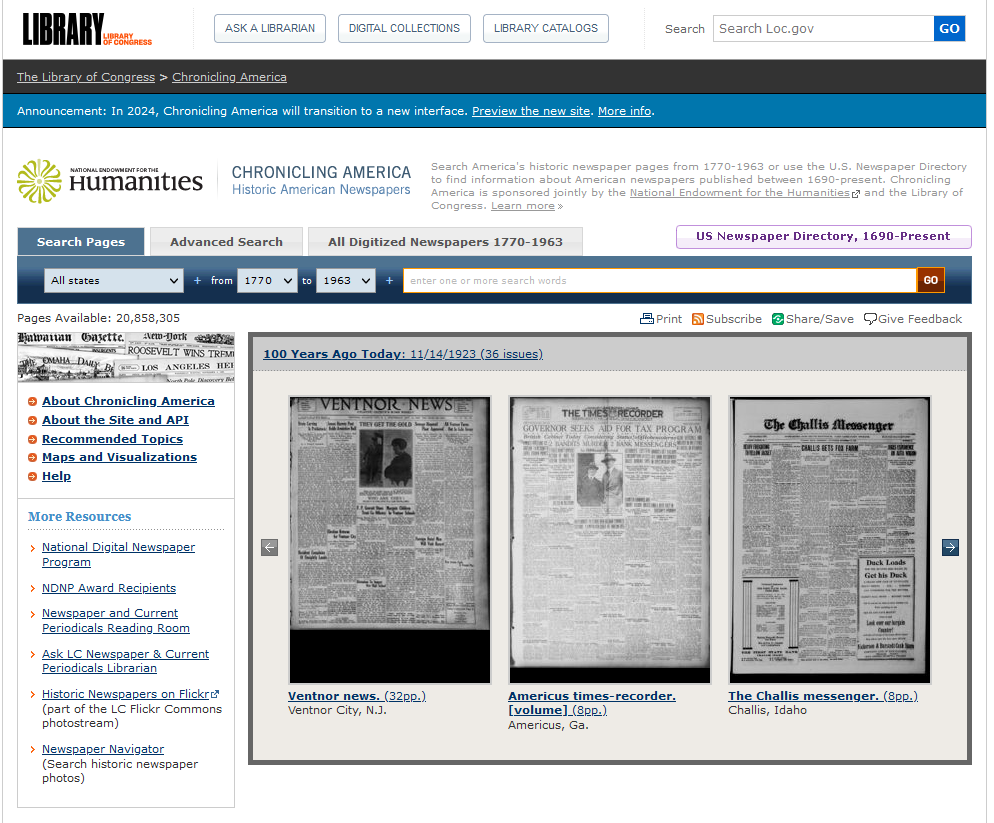 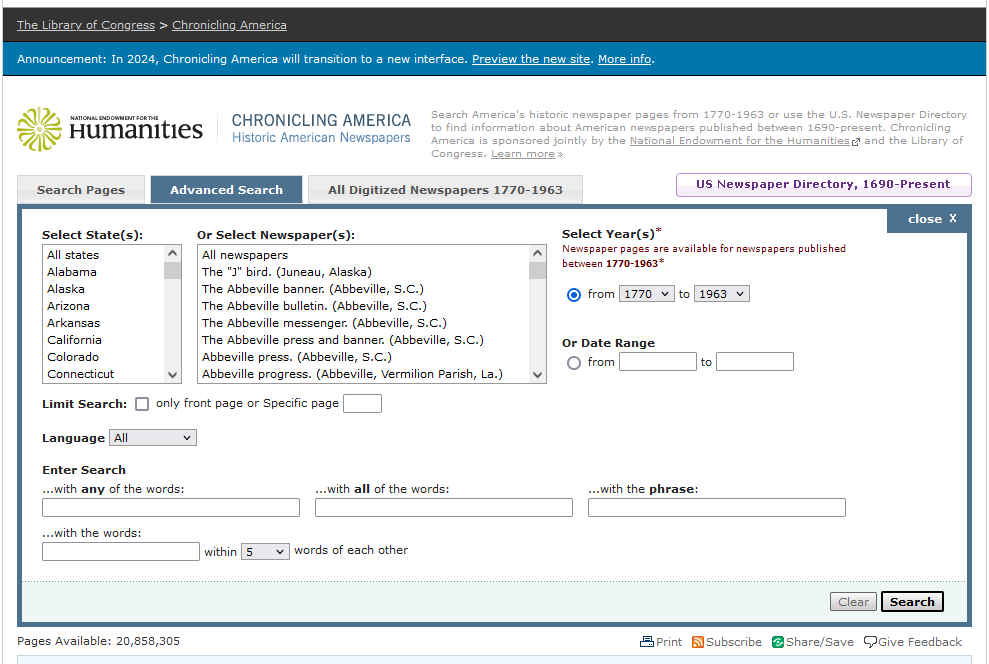 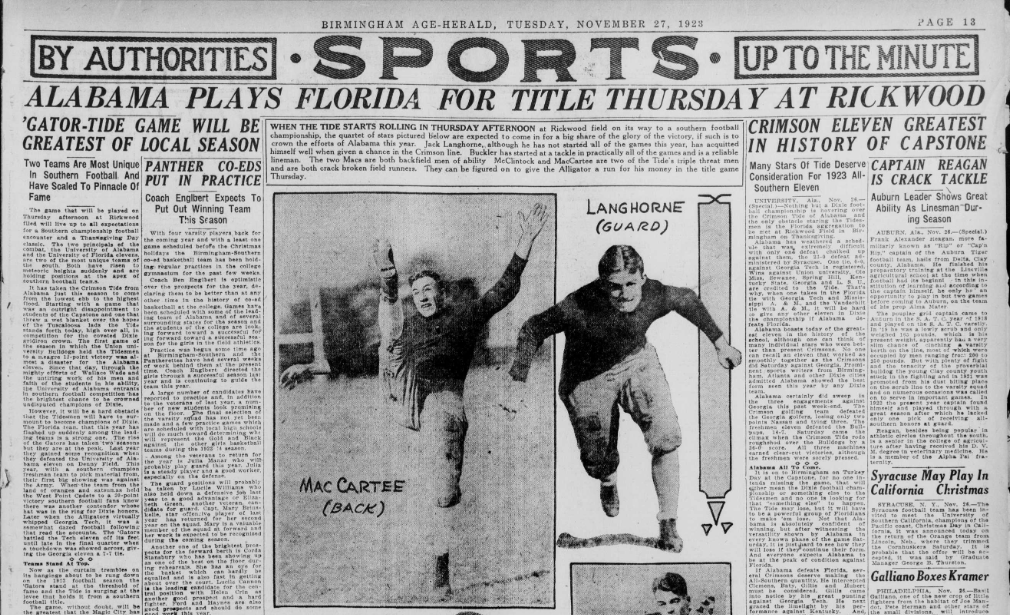 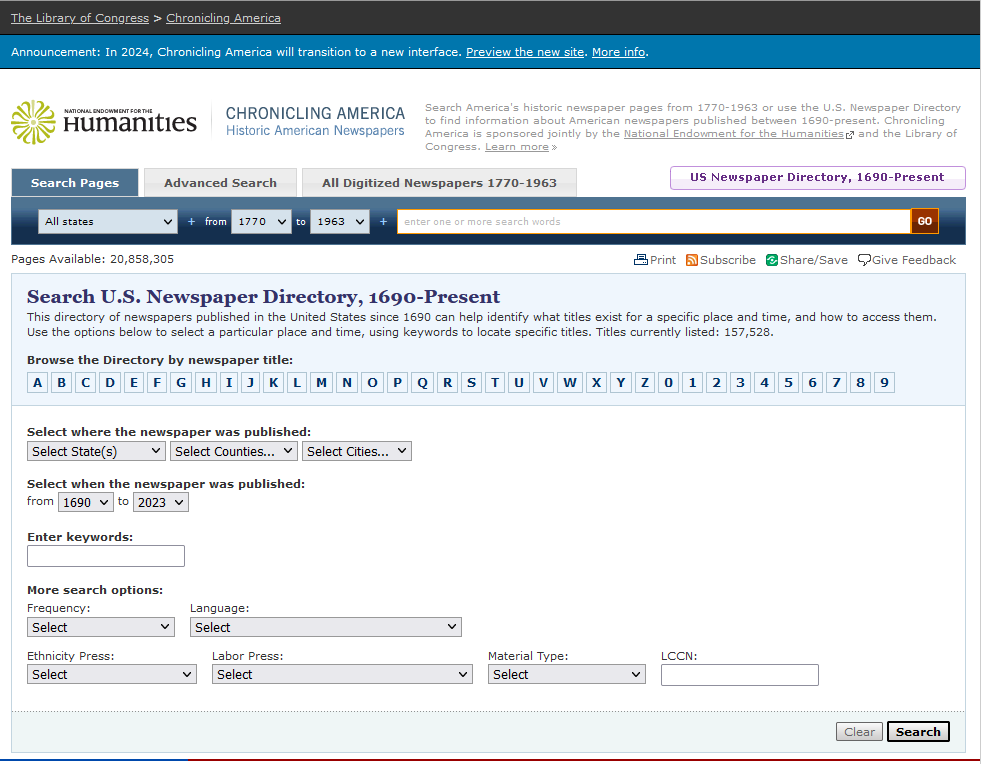 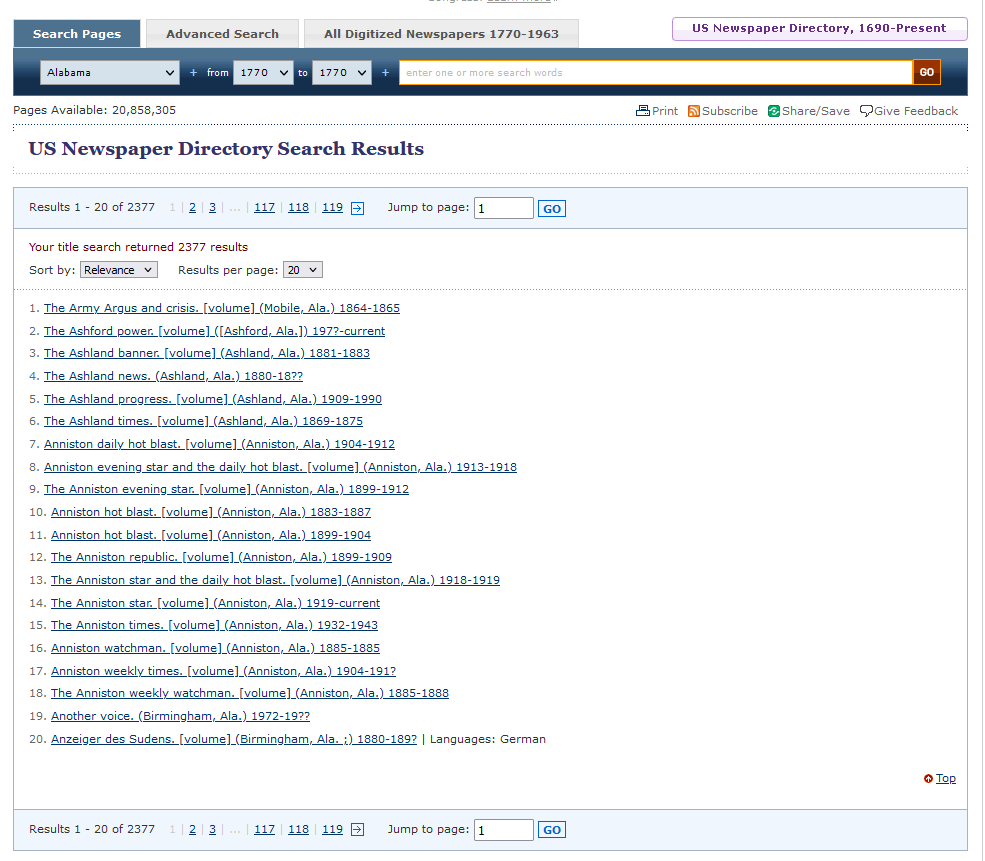 But that’s not all . . .
Unexpected Government sites for the genealogist
Historic Jamestown
From the National Park Service
Contains maps, books, and articles about recent excavations, the Jamestown settlement, and the Native American population at the time of settlement.
Documentary History of Jamestown Island, Vol. III
This volume, prepared by the National Park Service for the 400th Anniversary of Jamestown includes brief biographies of persons who, “played some sort of role  in Jamestown Island’s history and was mentioned in one or more primary sources used in determining land ownership patterns.” (p.1)
Entries are arranged alphabetically and there is also an index
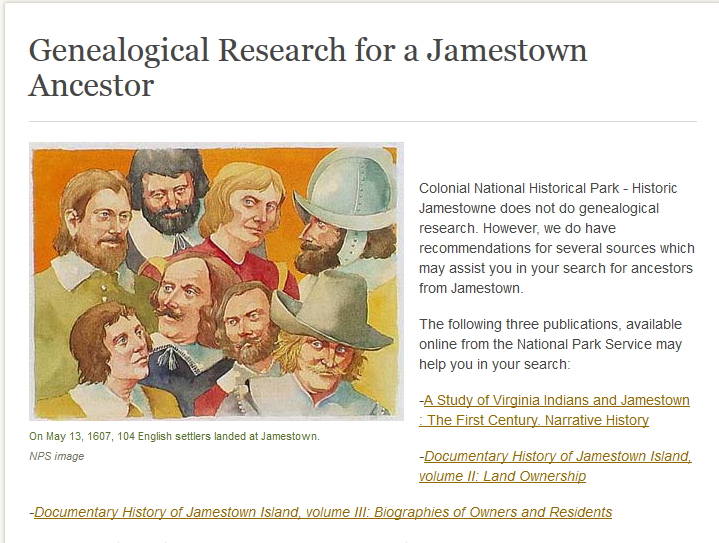 Documentary History of Jamestown Island, vol. III
The National Cemetery Administration
National cemeteries were first developed in the United States during the Civil War.  Due to mounting war casualties, on July 17, 1862, Congress empowered President Abraham Lincoln, “to purchase cemetery grounds and cause them to be securely enclosed, to be used as a national cemetery for the soldiers who shall die in the service of the country.” 
The NCA maintains approximately 3.4 million gravesites at 131 National Cemeteries in 40 states (and Puerto Rico)
Burial in a national cemetery is open to all members of the armed forces and Veterans who have met minimum active duty service requirements and were discharged under conditions other than dishonorable.
VA will provide – at no cost to the Veteran’s family – a gravesite, headstone or marker, Presidential Memorial Certificate, U.S. flag, perpetual care of the gravesite and will open and close the grave.
Nationwide gravesite locator
Database of burials is updated each day
Search for burial locations of veterans and their family members in VA National Cemeteries, state veterans’ cemeteries, various other military and Department of Interior cemeteries, and for veterans buried in private cemeteries when the grave is marked with a government grave marker.
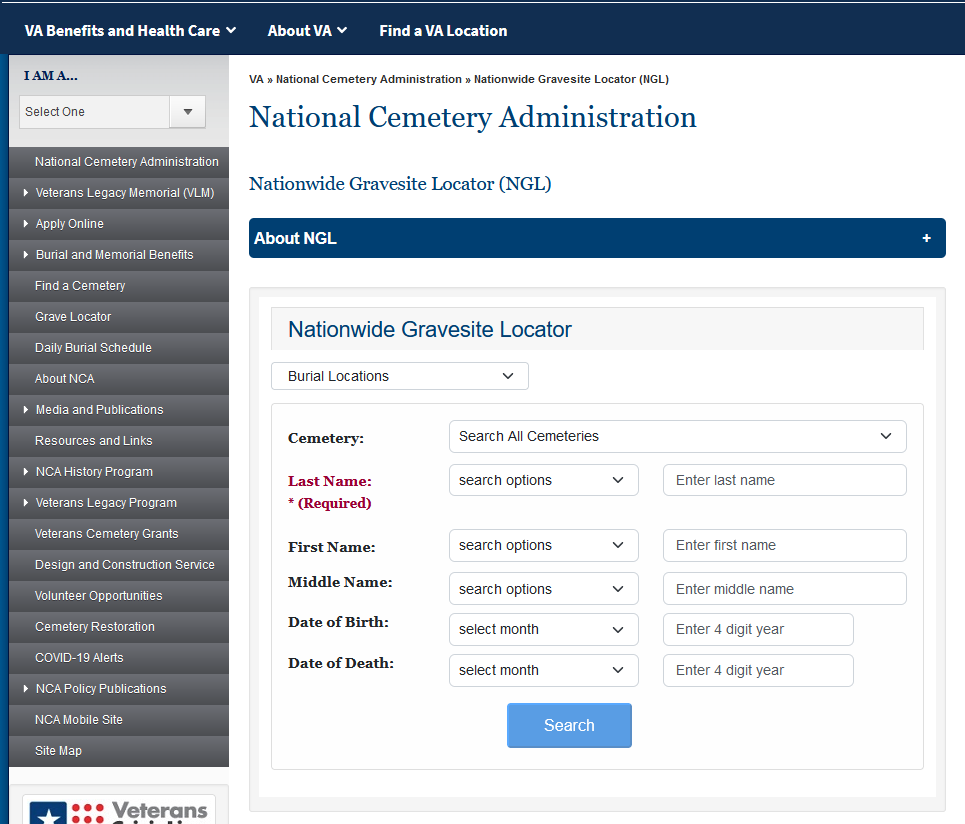 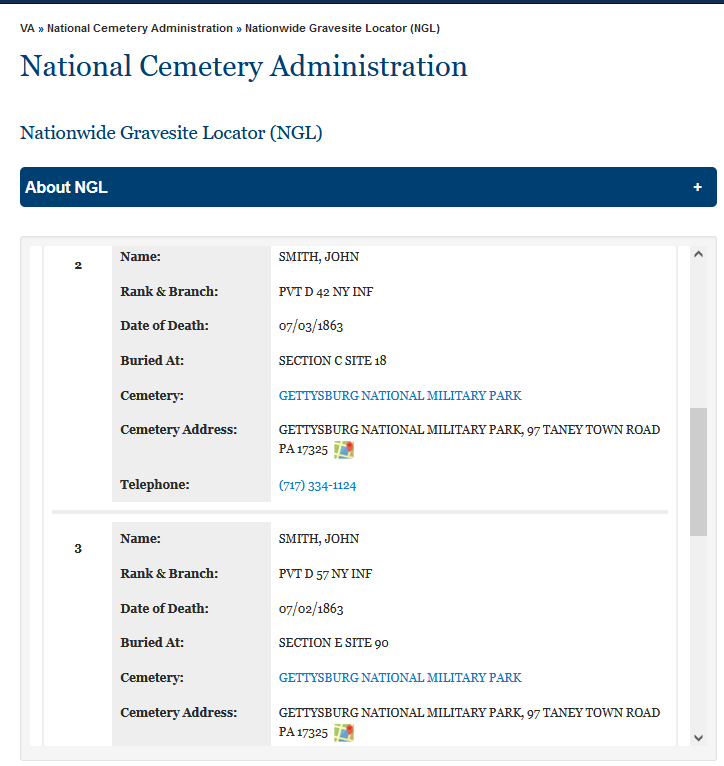 Official Register of the United STates
Published roughly every two years by the Federal Government from 1816-1959
Lists the name, place of birth, location of appointment, and annual salary for many federal employees and military officers
Many are online at google books or hathitrust.com
Know Your Records video on YouTube about the Official Register
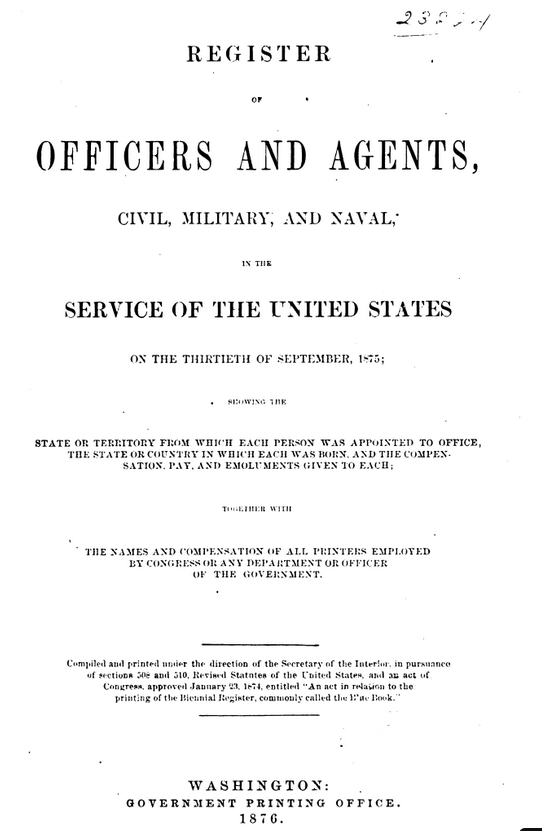 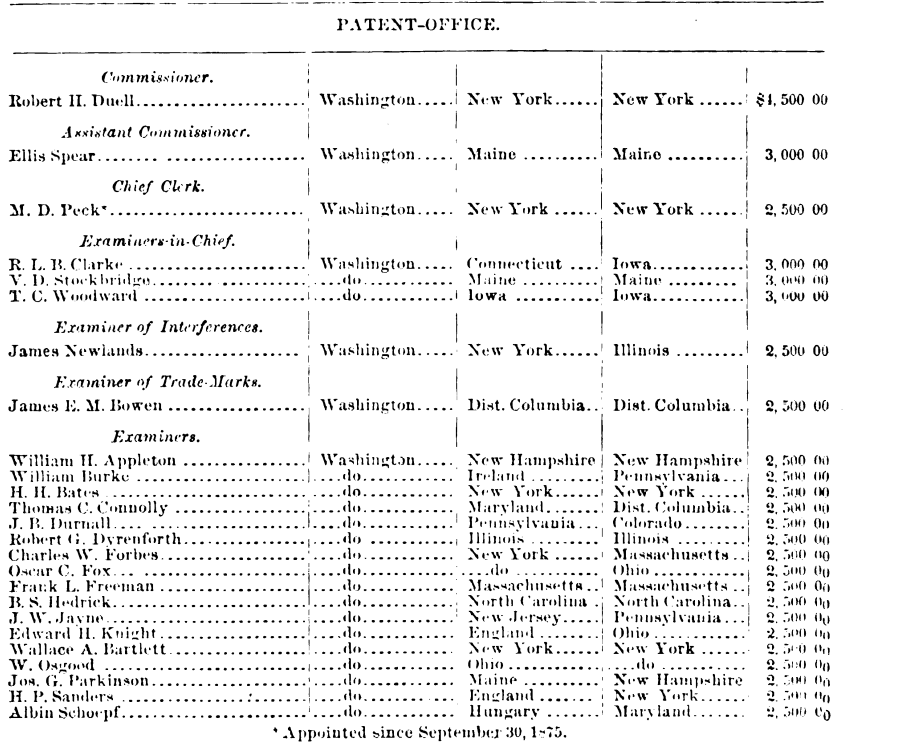 Patent Office
Employees in
1875
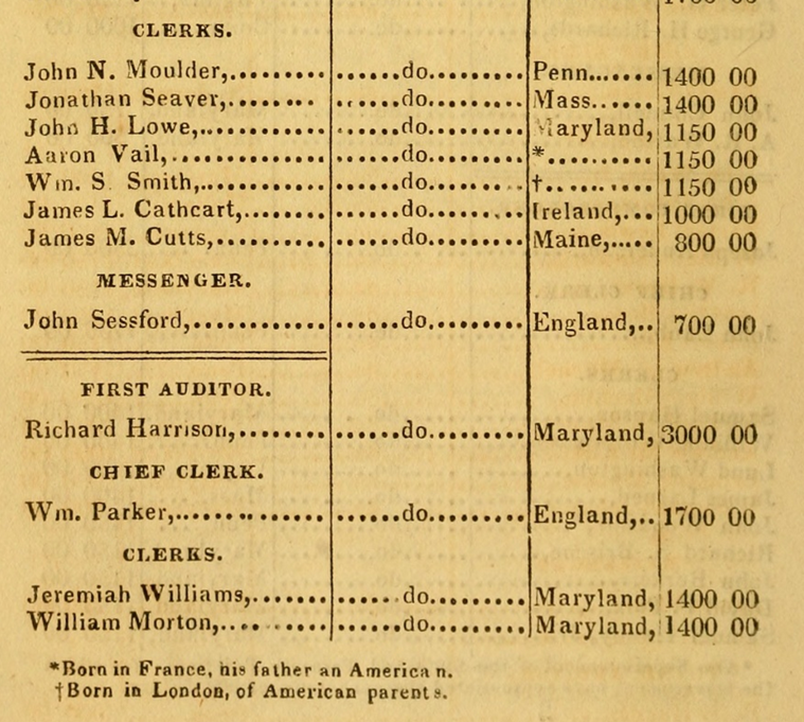 In 1825 two clerks in the Treasury Department, Aaron Vail and William S. Smith have a special notation about their birthplace and the nationality of their parents.
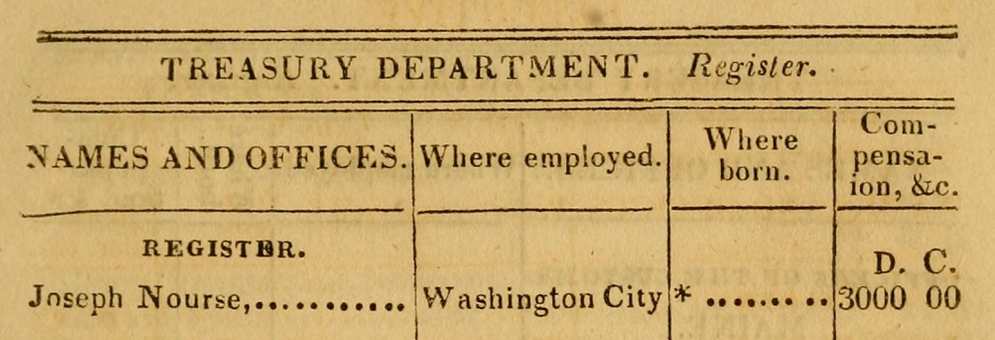 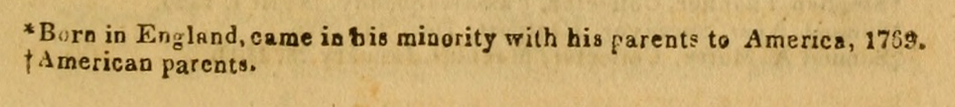 Joseph Nourse, the first Register for the Treasury, was actually born in England but came to America with his parents in 1769.
Patents as Genealogy Resources
Patents can aid family historians in numerous ways:
They not only give the  inventor’s name but also their hometown
An image of his or her signature
If an inventor has multiple patents, you may be able to track their movement over time
Investigate the witnesses. They could be relatives.
You may learn the name of an ancestor’s employer
If they were citizens of another country at the time, this may be indicated on the patent
Use them to further complete the picture of your ancestor.
Patents as Genealogy Resources
Search patents online 
The USPTO’s search tool is called Patent Public Search
Google Patents offers an easy, familiar interface
This is not a full-blown prior art search. 
We’re just having fun.
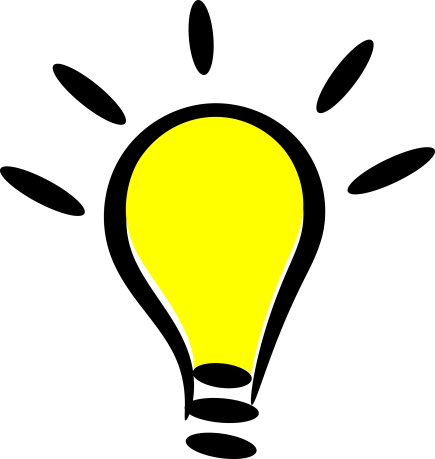 Patent number 2,647,399 was issued to Robert W. Newbill, Jr. on August 4, 1953.
He lived in San Fernando, CA and worked for North American Aviation, Inc.
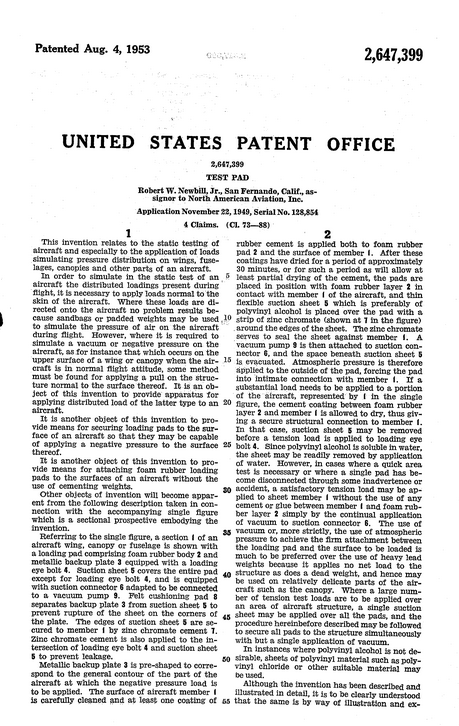 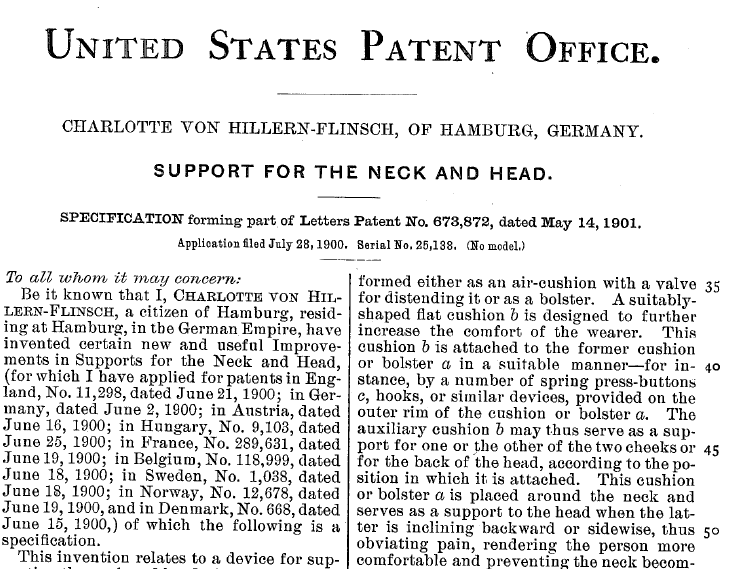 Don’t just look for American ancestors.
Citizens of other countries applied for U.S. Patents.
Charlotte von Hillern-Flinsche invented a neck pillow.
She lived in Hamburg, Germany and applied for patents all over the world.
Think local
State and local governments also have some great sites with genealogical info.
Founded in 1901, the ADAH was the first state archives in the U.S.
Includes several online databases
Digital Collections
Finding aids for church and synagogue records
Lists of newspapers available at ADAH or on microfilm
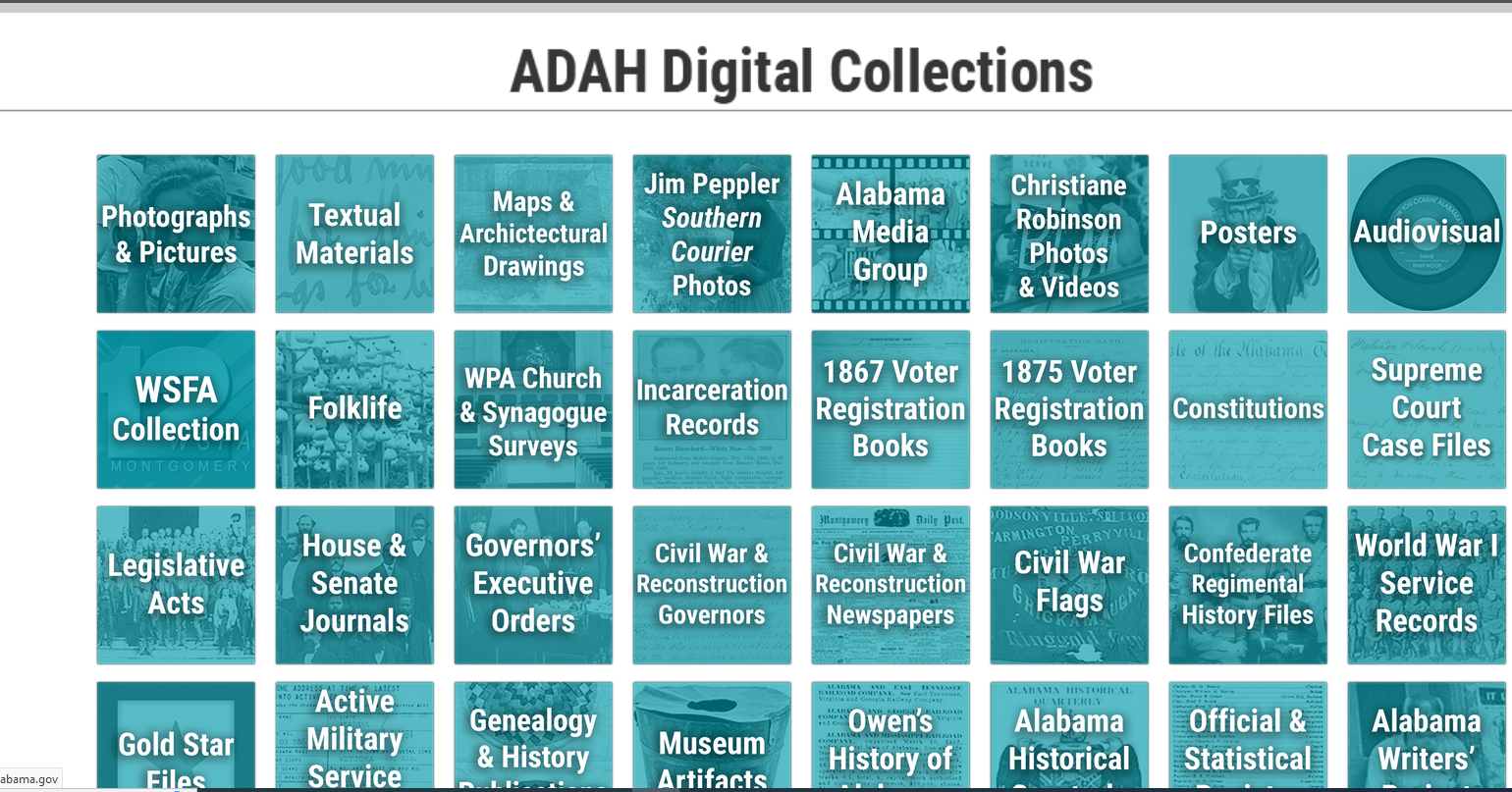 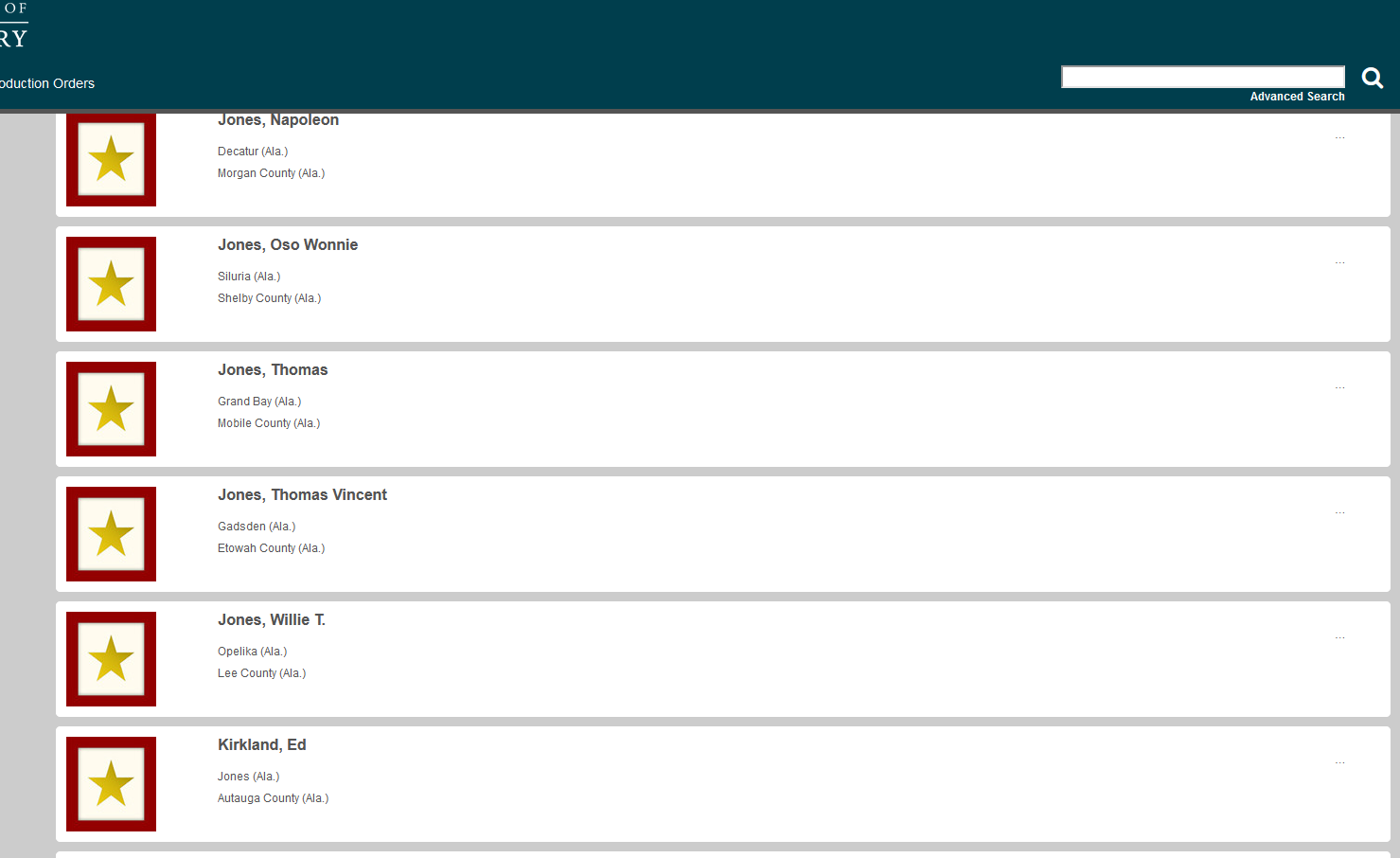 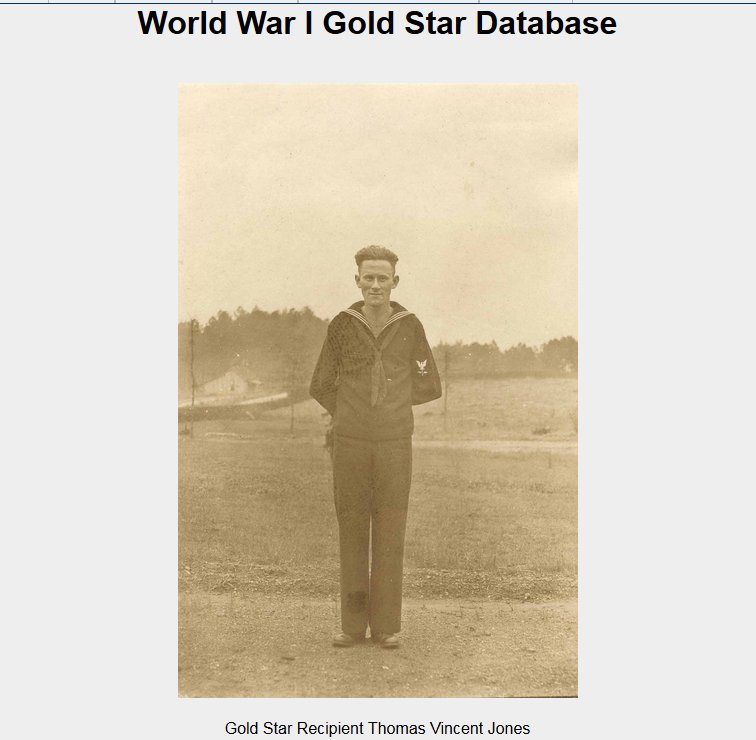 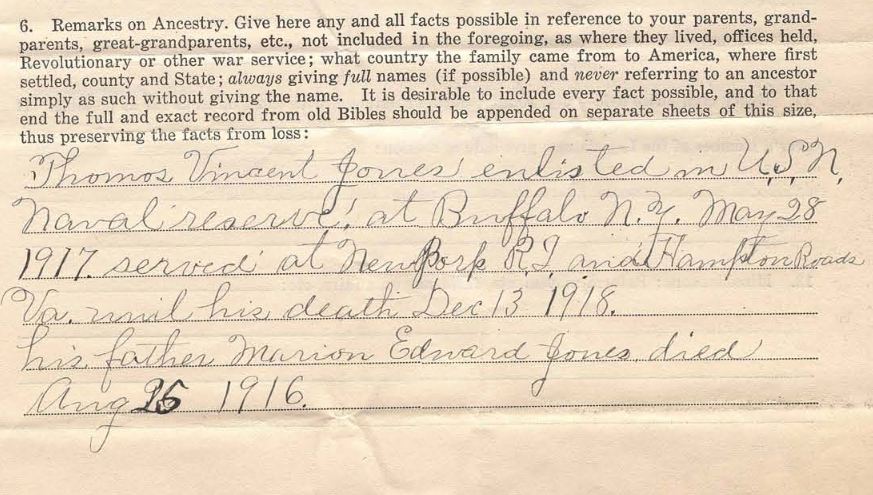 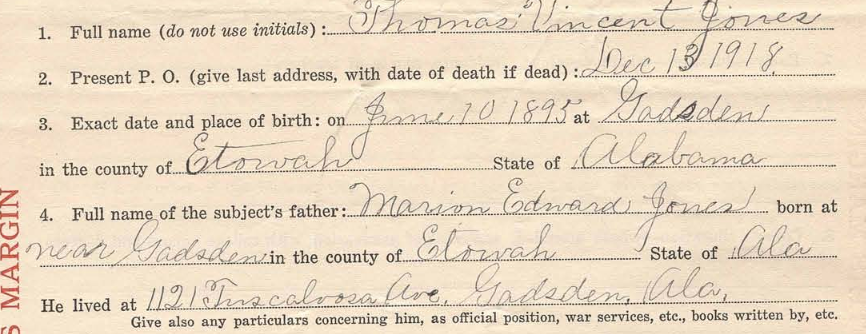 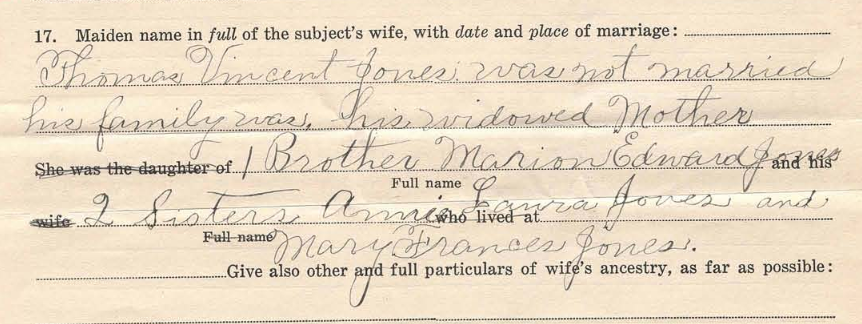 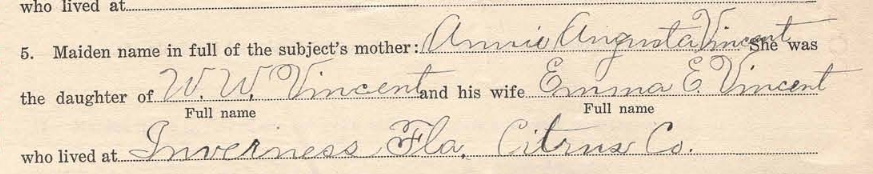 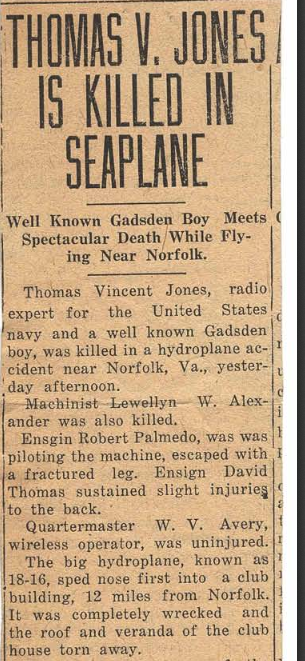 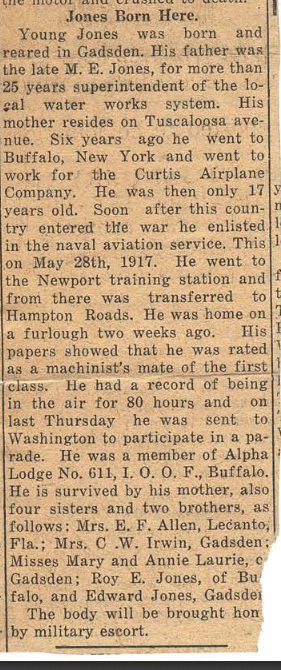 Alabama secretary of state Business Entity Search
Search by business name, location, officer or incorporator, and date. Non-profit entities are also included in the database.
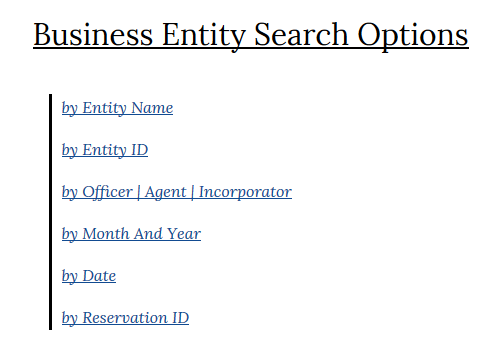 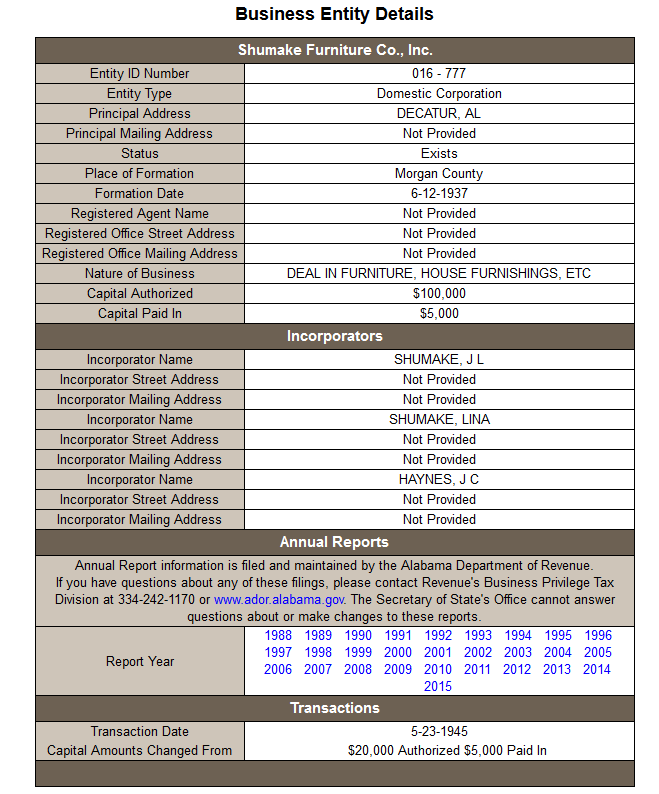 Provides names of incorporators

Place of formation

Date of formation

Nature of business

Annual reports or other 
    documentation can be ordered
    from the Secretary of State’s 
    Office.
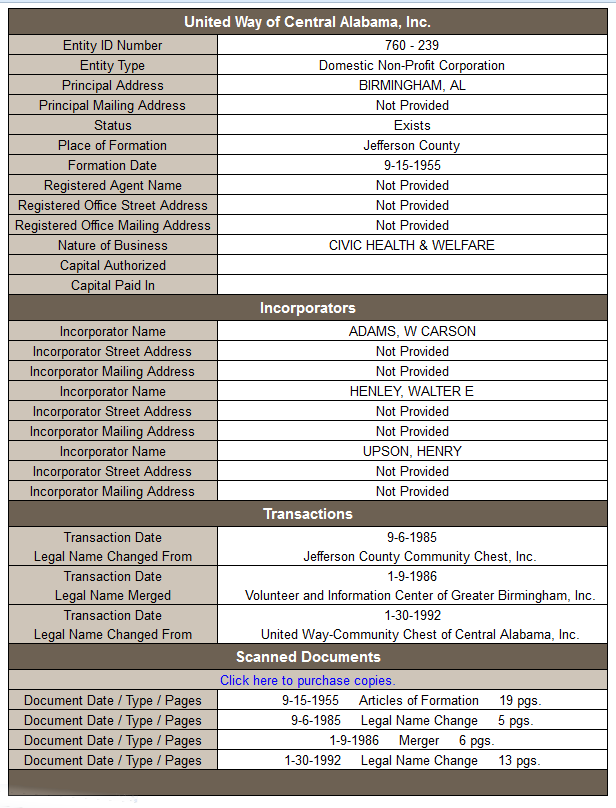 Entries for non-profits provide much the same information as the business entries do.
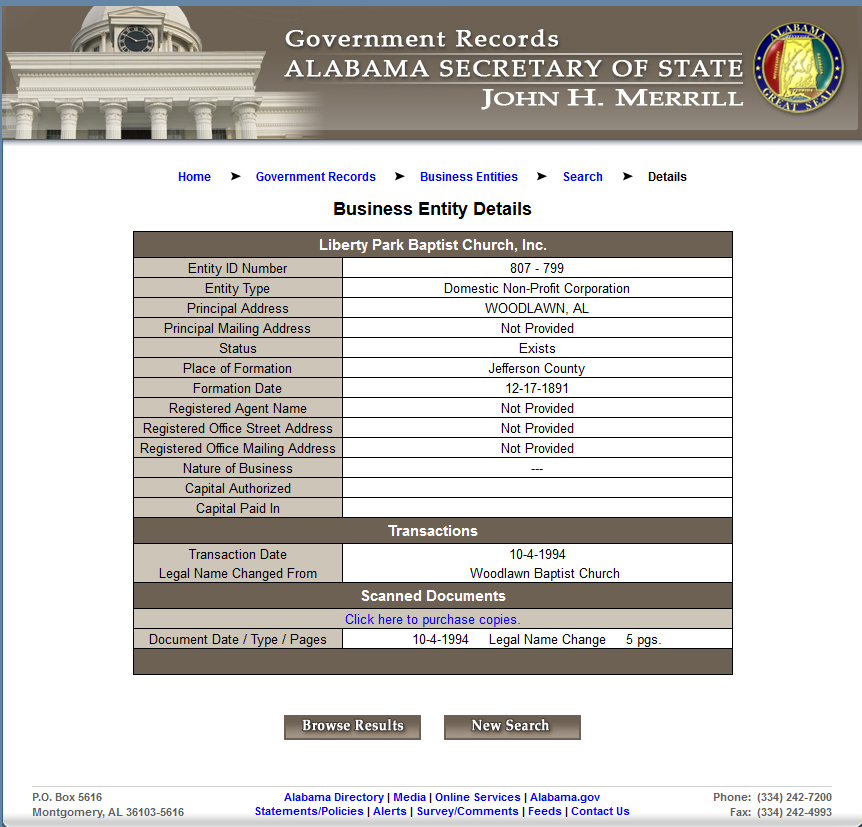 Tennessee Has ONe
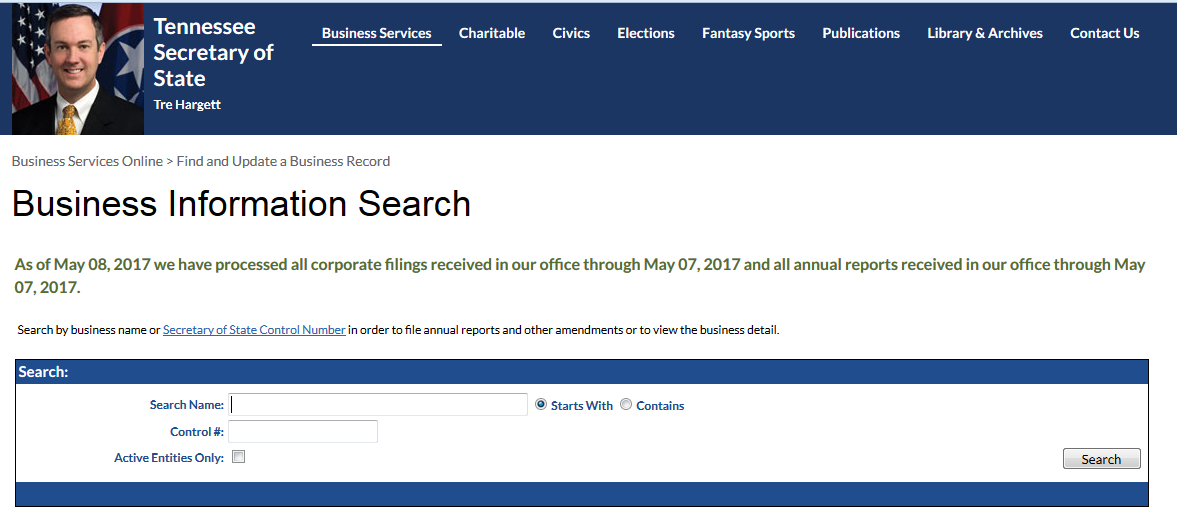 Tennessee Has One
So Does Georgia
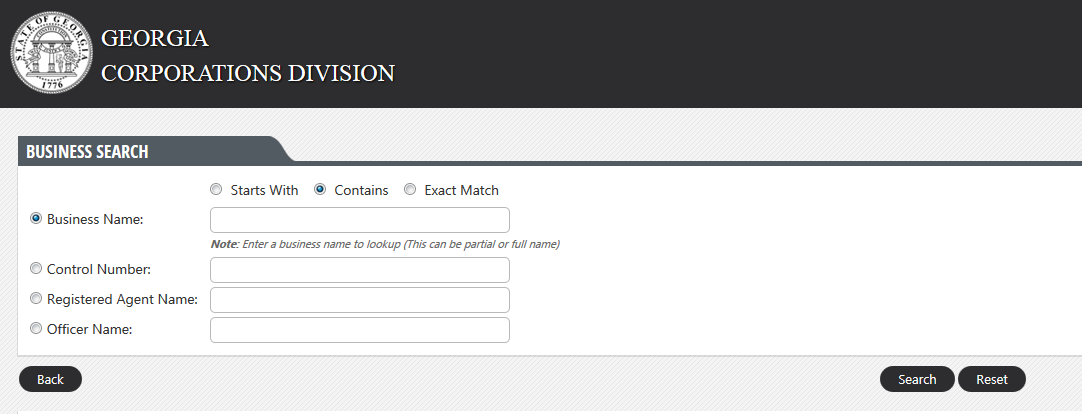 So Does Georgia
And Mississippi
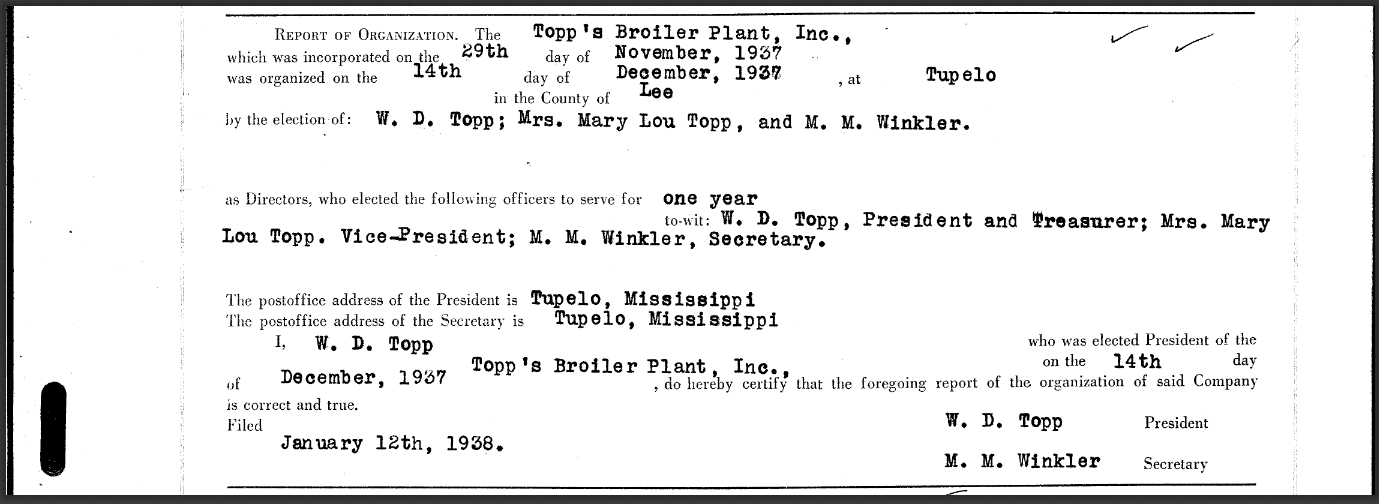 Take advantage of Government websites for genealogy. They’re fun and free.
Thanks for coming!Mary Beth newbillBirmingham Public LibrarySouthern History Departmentmary.newbill@cobpl.org205-226-3665